Thứ năm ngày 16 tháng 9 năm 2021
                    Hỗn số 
1/ Ghi nhớ:
Thứ năm ngày 16 tháng 9 năm 2021
                    Hỗn số 
2/ Đọc hỗn số: 
a/          Hai và một phần tư.

b/          Hai và bốn phần năm.

c/           Ba và hai phần ba.
Bài tập: Vở bài tập toán bài 9 tr.11; 12.
Ǯǯǯǯǯǯǯǯǯǯǯǯǯ
Ǯǯǯǯǯǯǯǯǯǯǯǯǯ
ǯǯǯǯǯǯǯǯǯǯǯǯǯǯǯǯǯǯǯǯǯǯǯǯǯǯ
ǯǯǯǯǯǯǯǯǯǯǯǯǯǯǯǯǯǯǯǯǯǯǯǯǯǯ
ǯǯǯǯǯǯǯǯǯǯǯǯǯǯǯǯǯǯǯǯǯǯǯǯǯǯ
Thứ năm ngày 16 tháng 9 năm 2021
		Các số 6;7;8;9;10
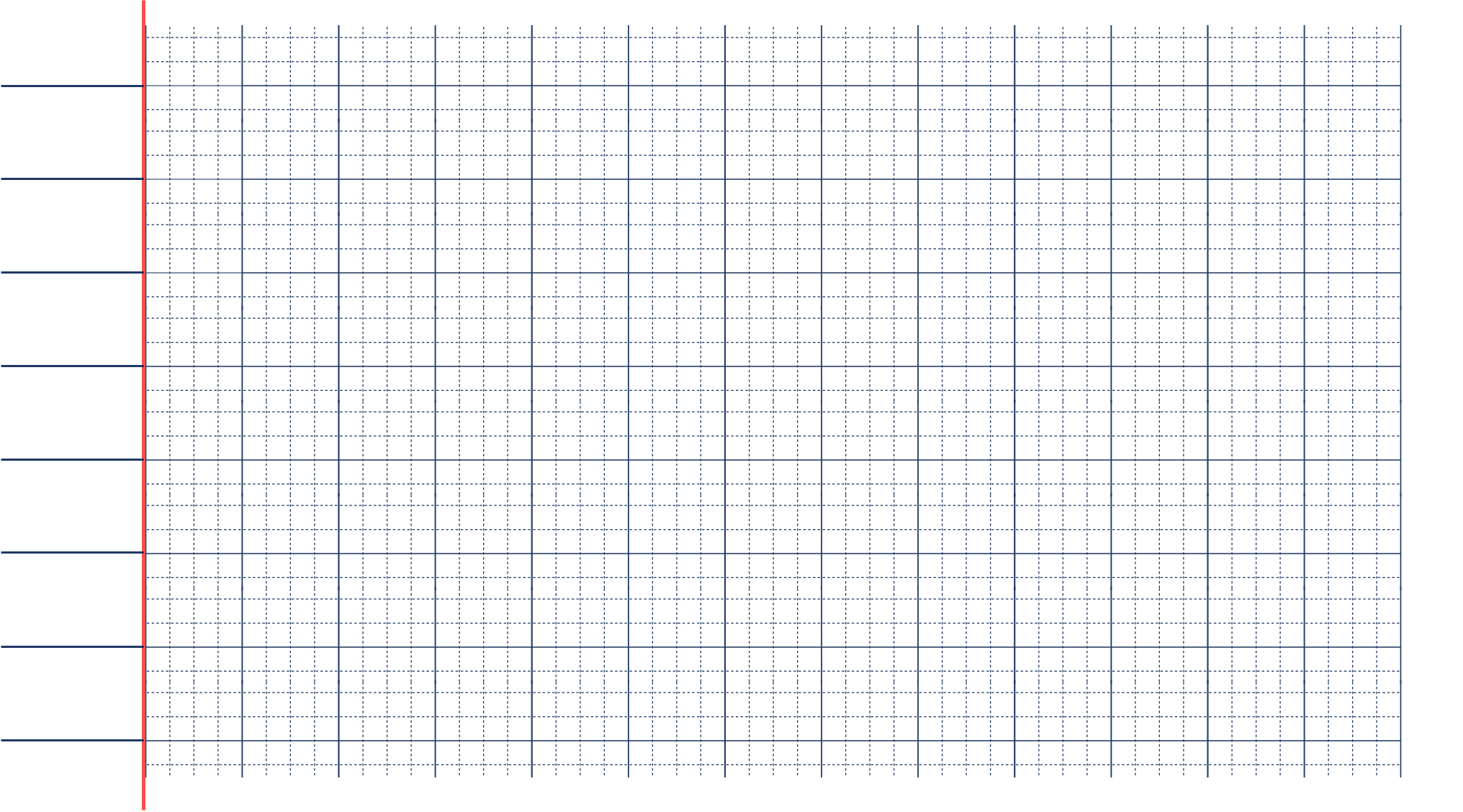 6
7
8
9
10
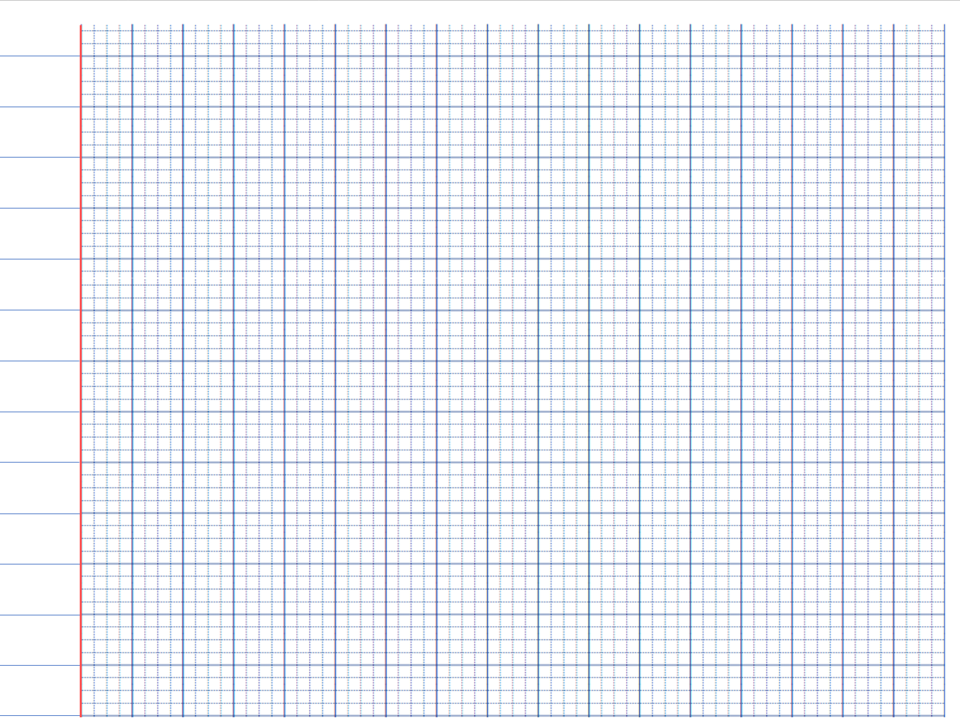 Thứ năm ngày 9 tháng 9 năm 2021
			   Toán
0; 1;2;3;4;5
ǮǮǮǮǮǮǮǮǮǮǮǮǮǮ
ǮǮǮǮǮǮǮǮǮǮǮǮǮǮ
ǮǮǮǮǮǮǮǮǮǮǮǮǮǮ
ǮǮǮǮǮǮǮǮǮǮǮǮǮǮ
ǮǮǮǮǮǮǮǮǮǮǮǮǮǮ
ǮǮǮǮǮǮǮǮǮǮǮǮǮǮ
ǮǮǮǮǮǮǮǮǮǮǮǮǮǮ
ǮǮǮǮǮǮǮǮǮǮǮǮǮǮ
11/9/2021:  
               Ôn tuần 1
1/
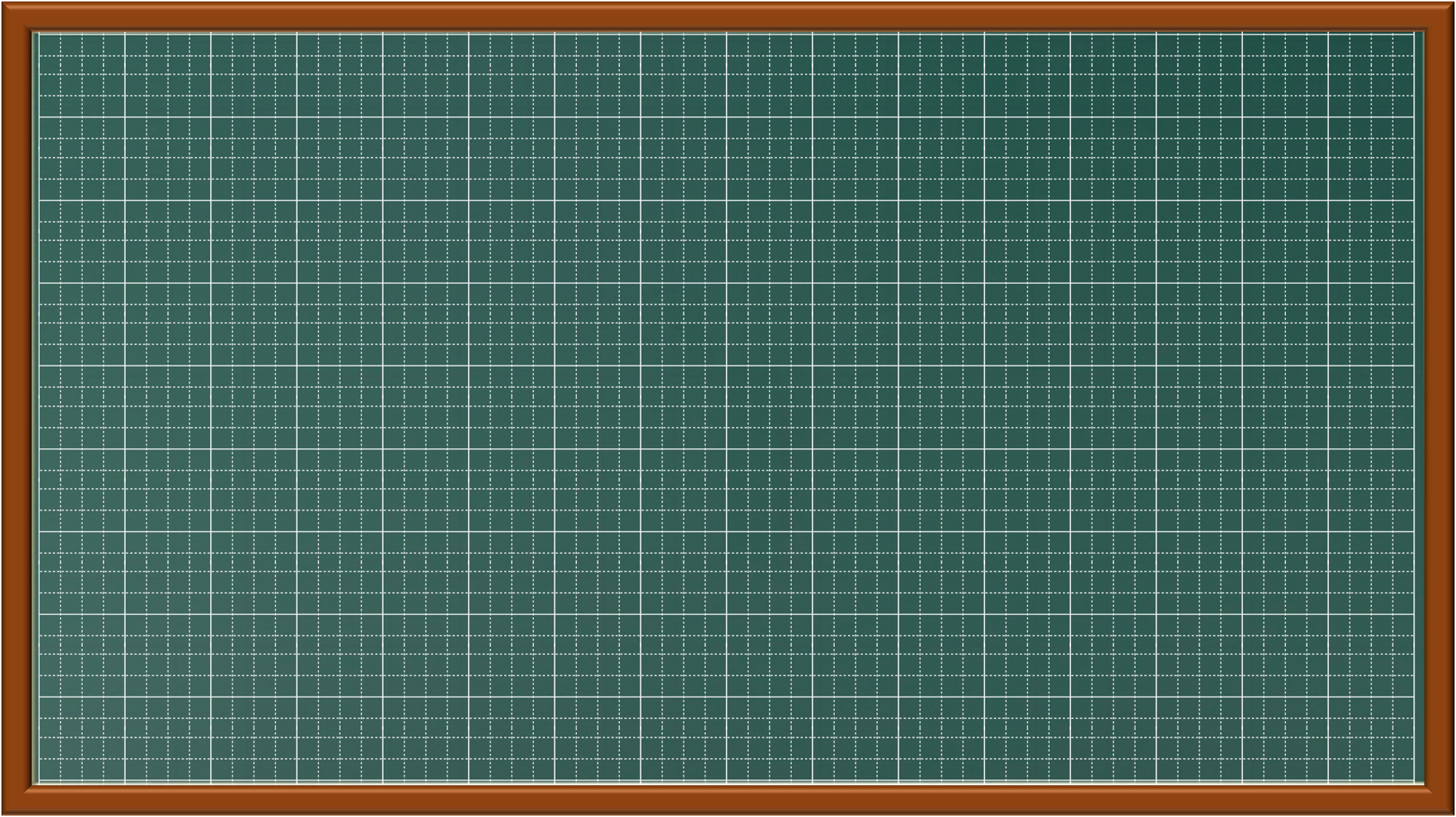 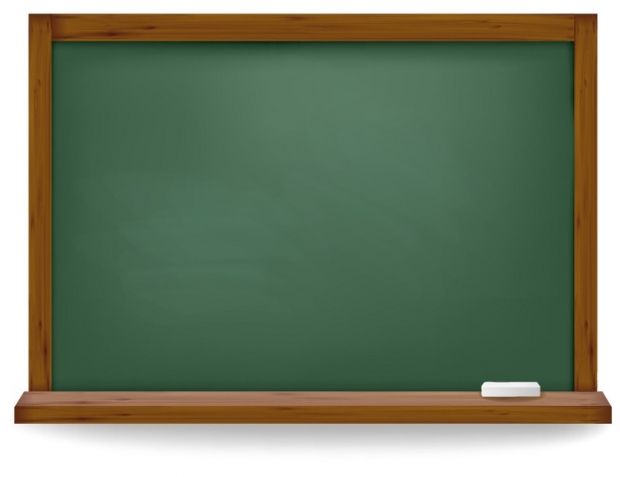 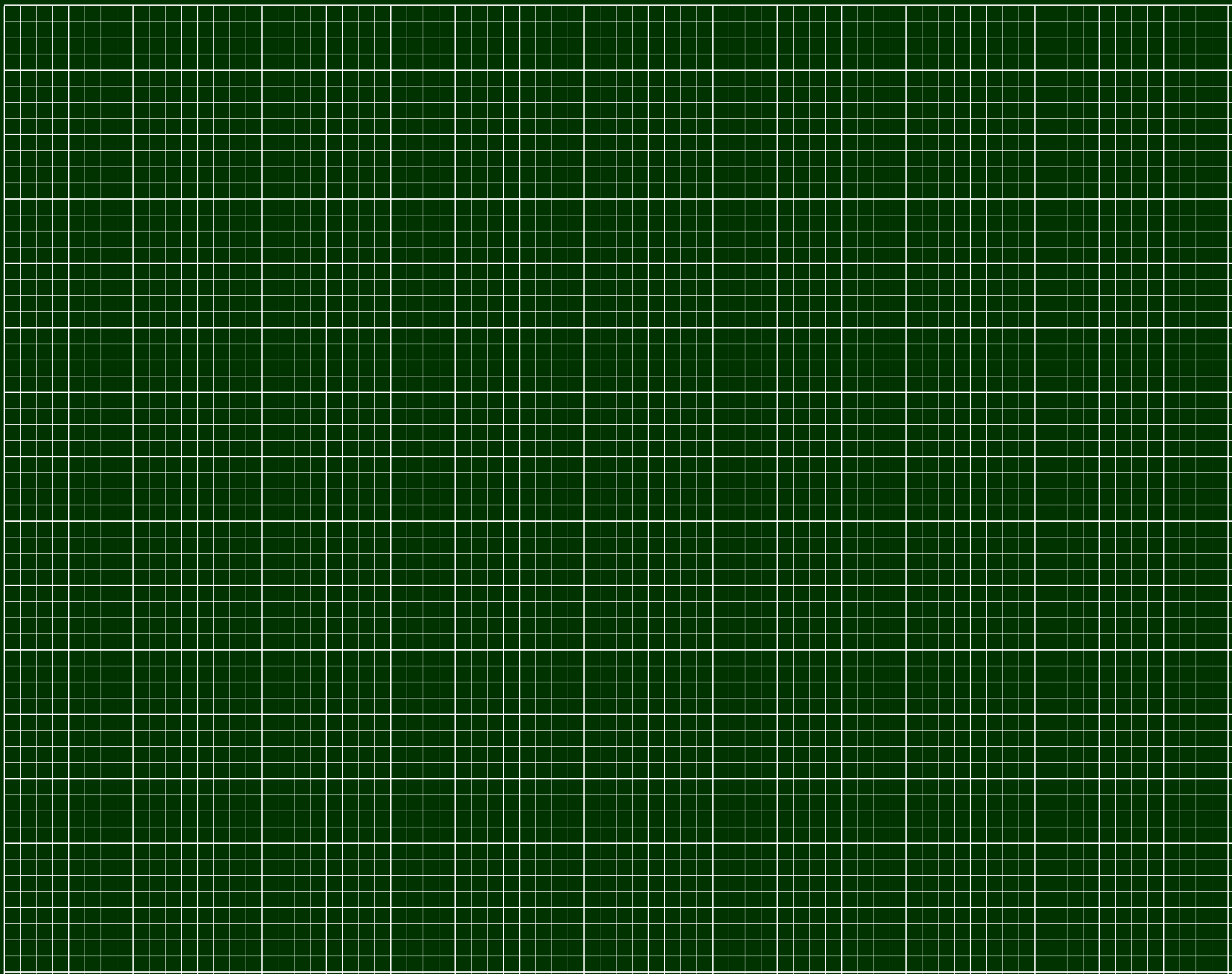 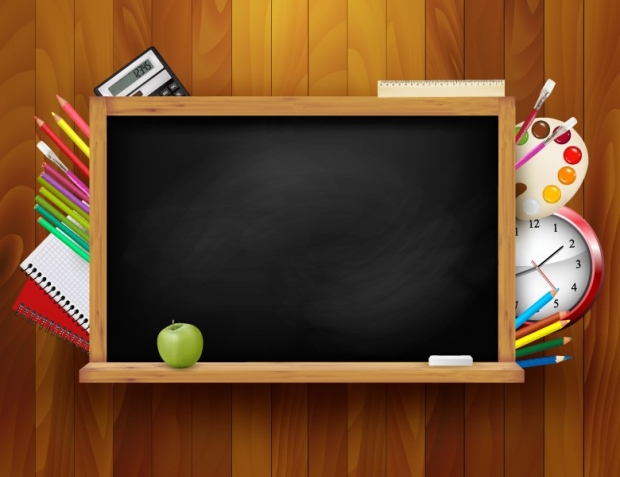 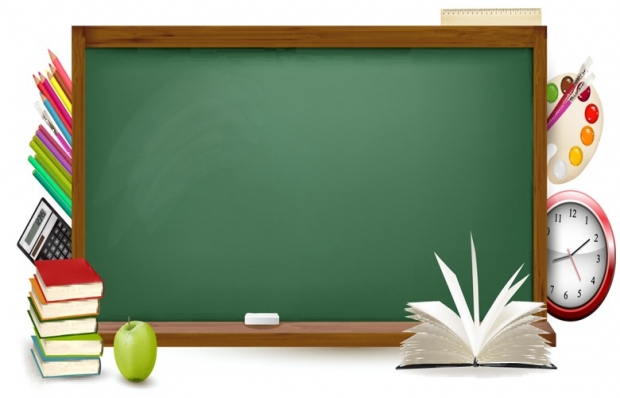 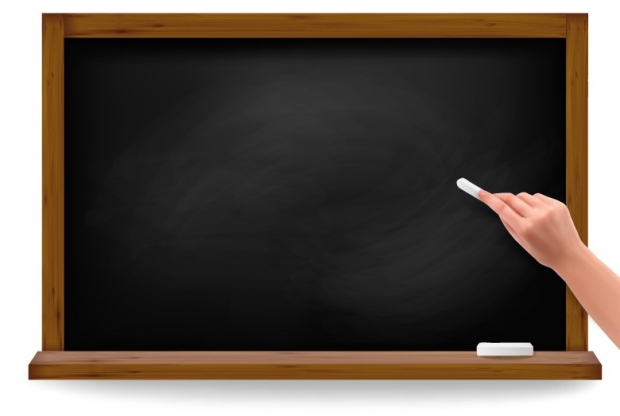